1. Read the sentence below. What type of word is ‘strict’? Tick one.
Award 1 mark for tick correctly placed.
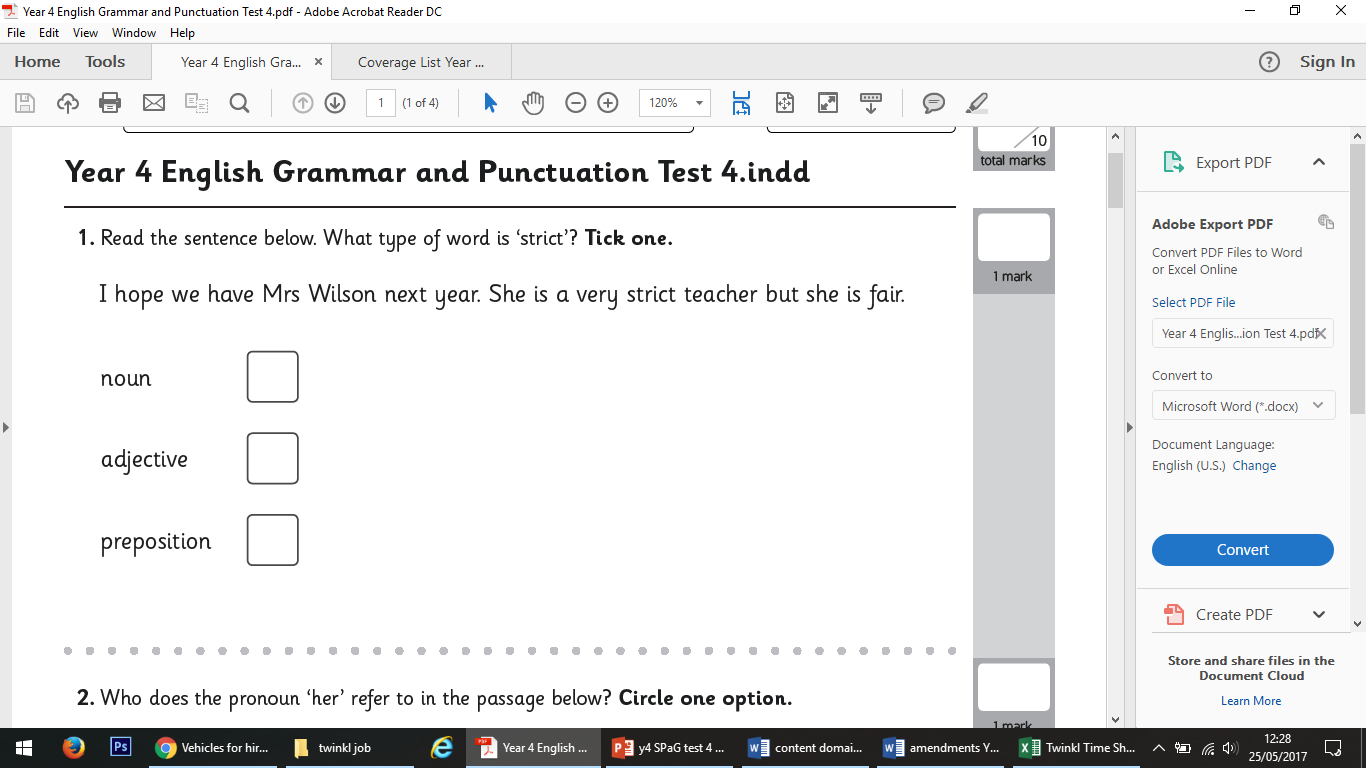 
Adjectives can be used as part of a noun phrase to provide extra information about the noun.
Key Skill: G.3.2. To recognise and use noun phrases expanded by the addition of modifying adjectives.
2. Who does the pronoun ‘her’ refer to in the passage below? Circle one option.
Award 1 mark for correct word circled.
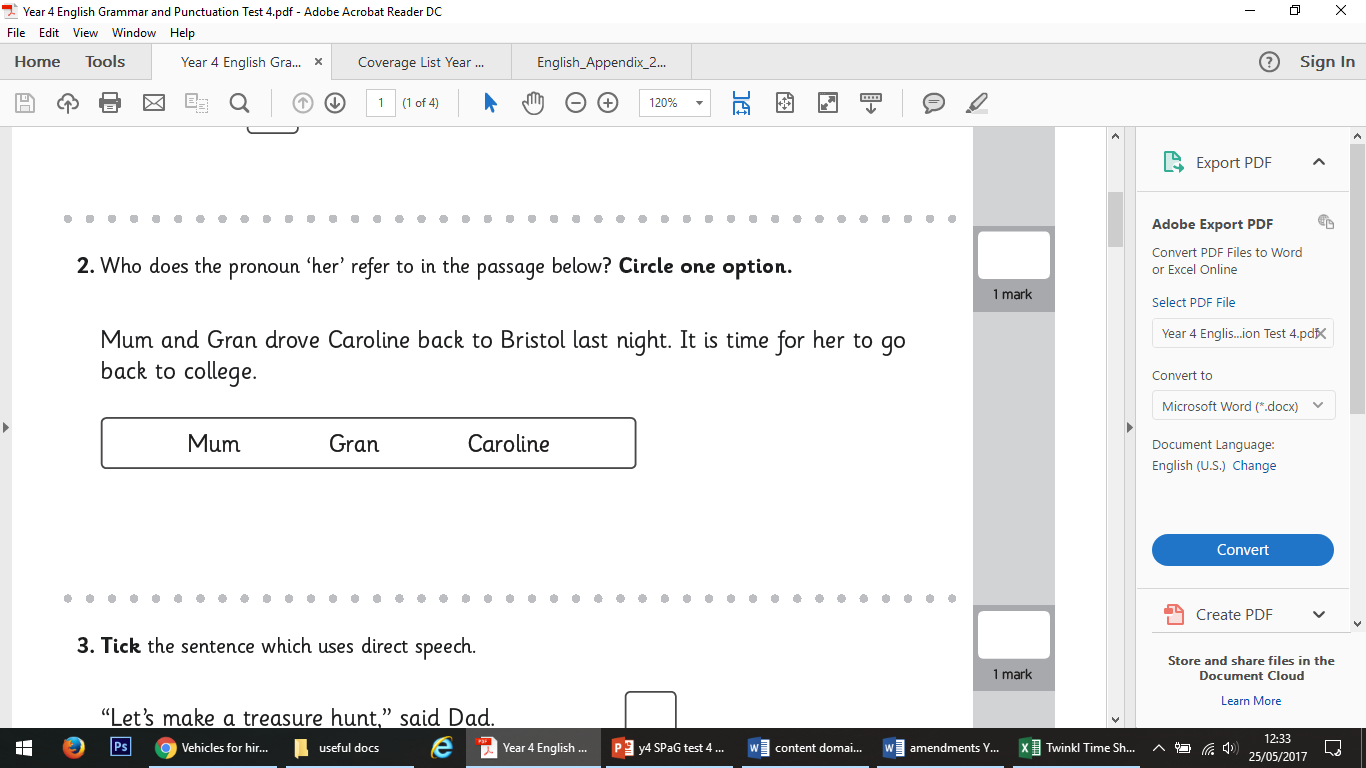 Pronouns are used in place of a noun we already know. Which person has been taken back to college in the passage?
Key Skill: G.1.5. To use appropriate pronouns within sentences to aid cohesion.
3. Tick the sentence which uses direct speech.
Award 1 mark for tick in correct box.
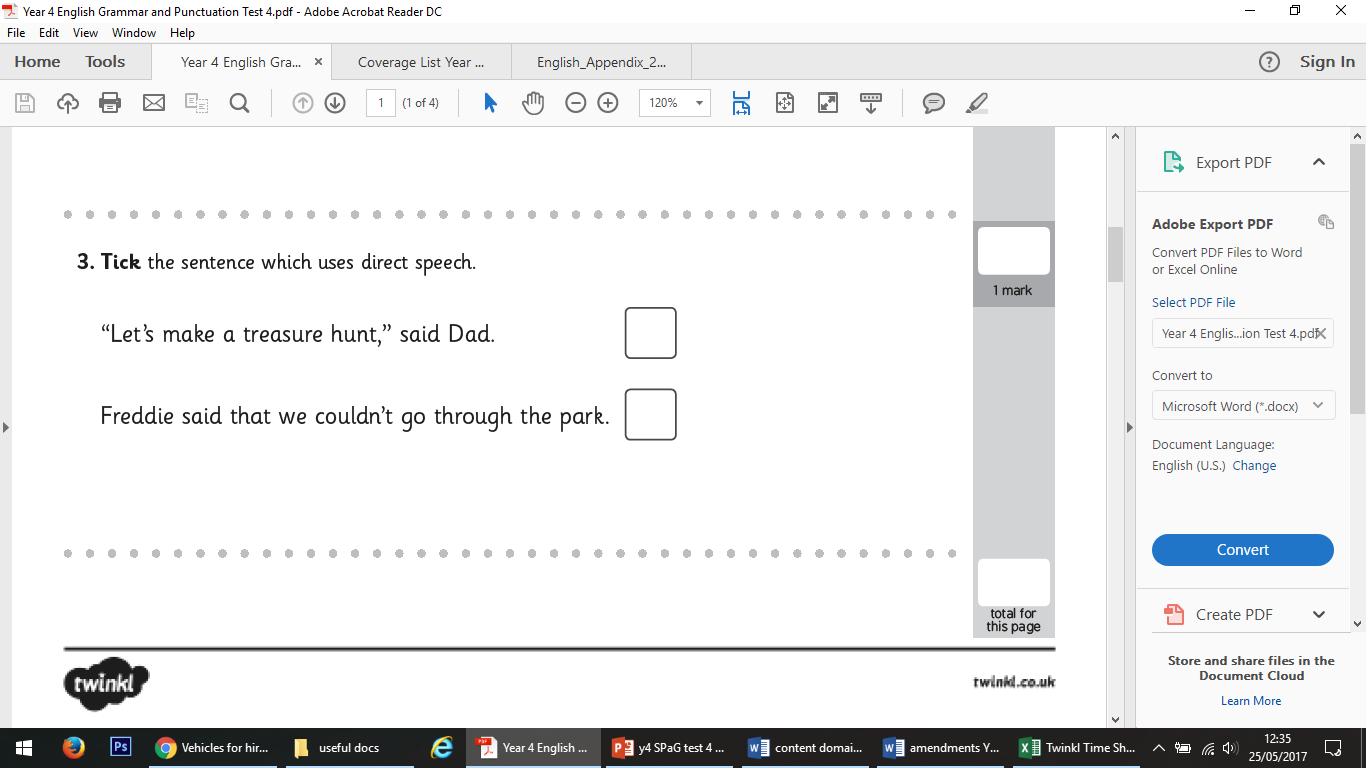 
Direct speech is everything that is being said directly. It is punctuated with inverted commas .
One of these sentences uses direct speech whereas the other is reported speech.
Key Skill: G.5.7. To recognise and use inverted commas for direct speech.
4. Add the correct punctuation to the sentence below.
Award 1 mark for correct punctuation inserted.
“Come on everyone,” shouted Charlotte. “Dinner is ready.”
Also accept ‘!’ following ‘everyone’.
Direct speech is everything that is being said directly. It is punctuated with inverted commas. Don’t forget the other punctuation needed in the sentences.
Key Skill: G.5.7. To use correct punctuation for direct speech.
5. Do the noun phrases in the table indicate singular or plural possession? Tick one box for each example.
Award 1 mark for all ticks correct.
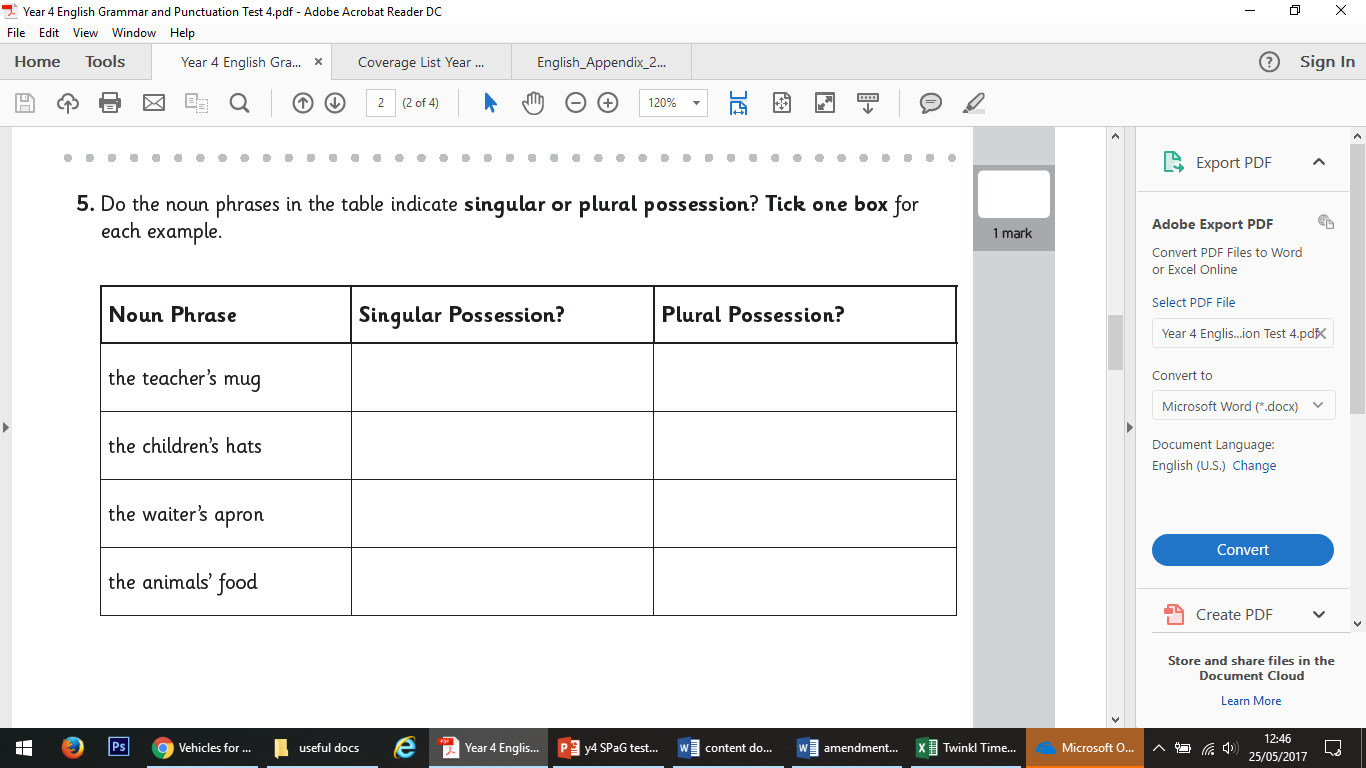 



Think carefully about the placement of the apostrophe to decide whether these show singular or plural possession. Think carefully about the ‘children’s hats’.
Key Skill: G.5.8. To recognise and use apostrophes to mark singular or plural  possession in nouns.
6. Underline the errors in the sentence below, then write the corrections in the boxes.
Award 1 mark for correct errors circled and new words written correctly.
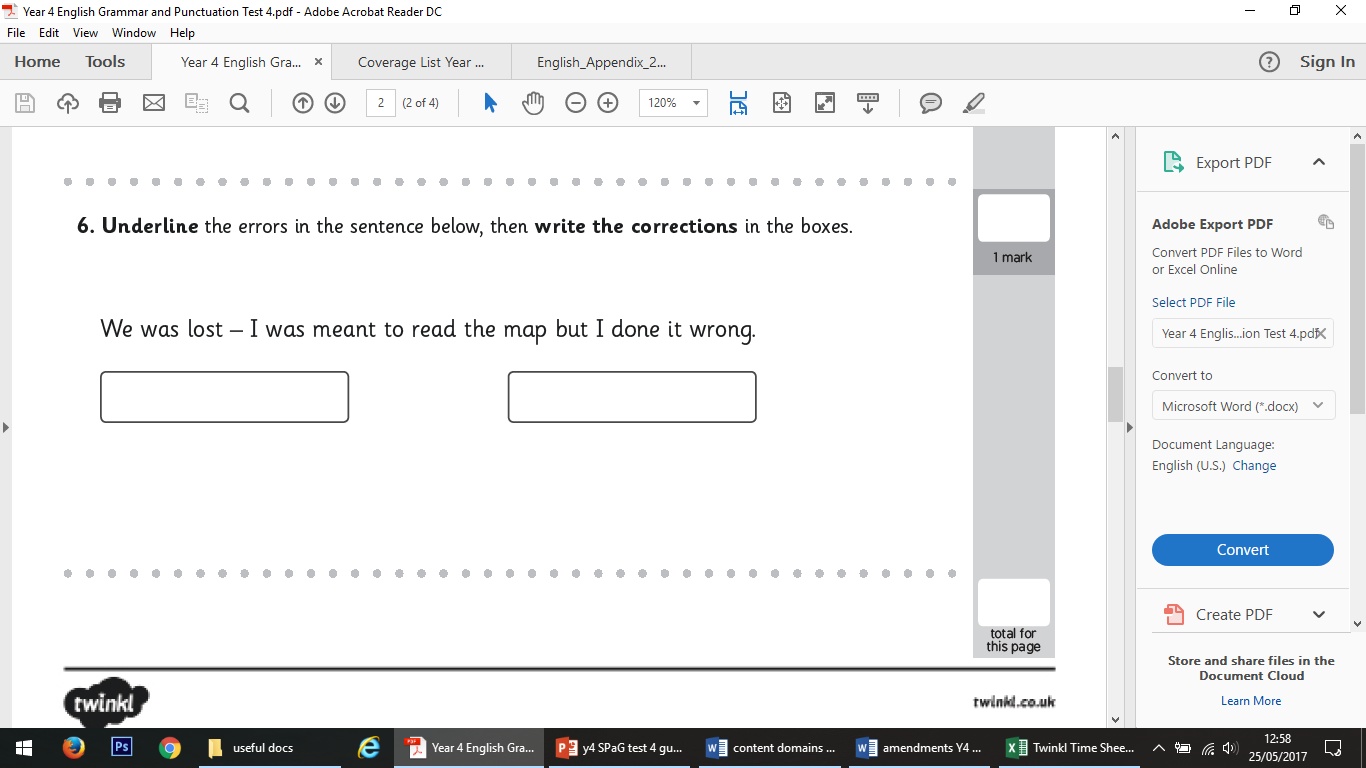 were				       did
Some of the words are not written in Standard English form – can you find them? What should they be?
Key Skill: G.7.1. To use Standard English forms for verb inflections rather than local spoken forms.
7. Circle the plural nouns in the sentence below.
Award 1 mark for all correctly circled.
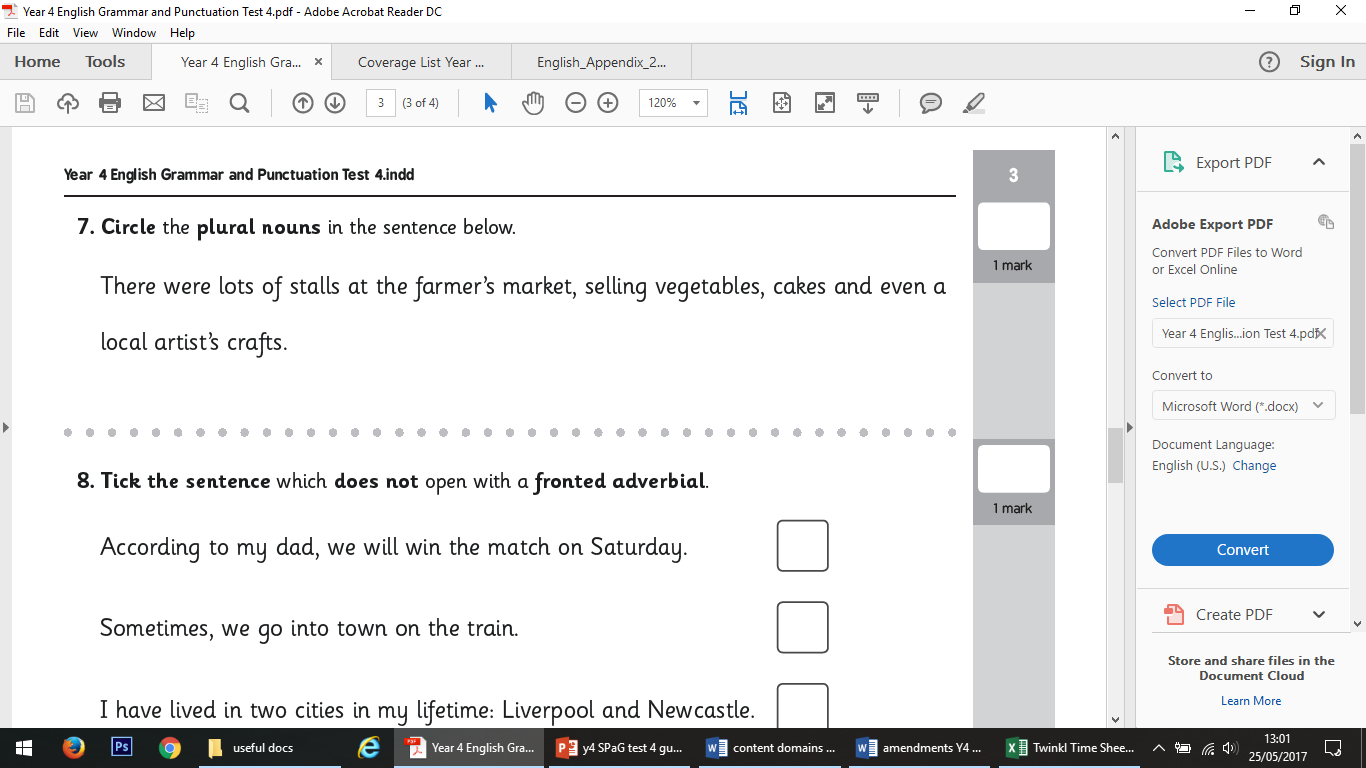 Plural nouns means more than one of something.
Remember: we don’t use an apostrophe for plural –s.
Key Skill: G.5.8. To recognise the grammatical difference between plural and possessive –s .
8. Tick the sentence which does not open with a fronted adverbial.
Award 1 mark for correct box ticked.
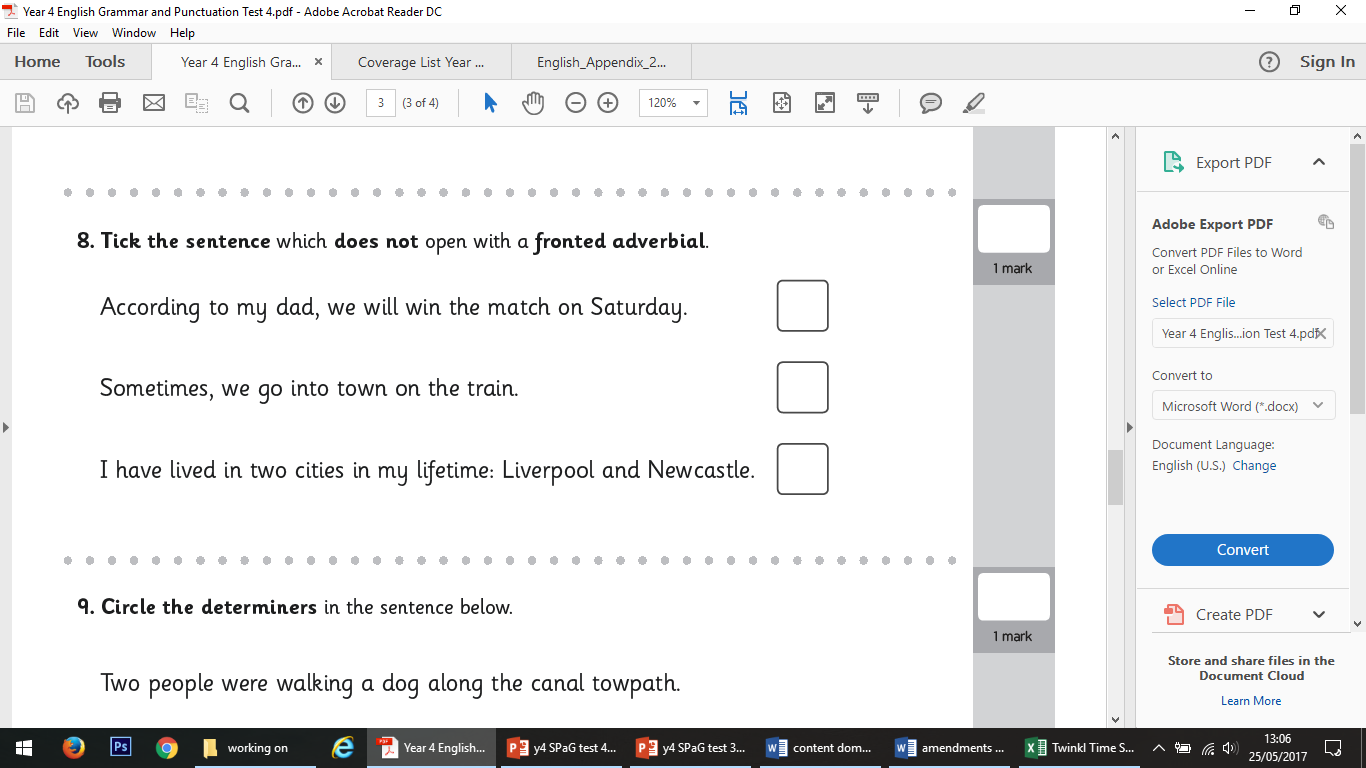 
I have lived in two cities in my lifetime: Liverpooland Newcastle.
A fronted adverbial can describe the location, time or manner of the action in the sentence and always comes at the beginning of the sentence followed by a comma. Which sentence does not have one?
Key Skill: G.1.6.a. To recognise and use fronted adverbials in sentences.
9. Circle the determiners in the sentence below.
Award 1 mark for correct words circled.
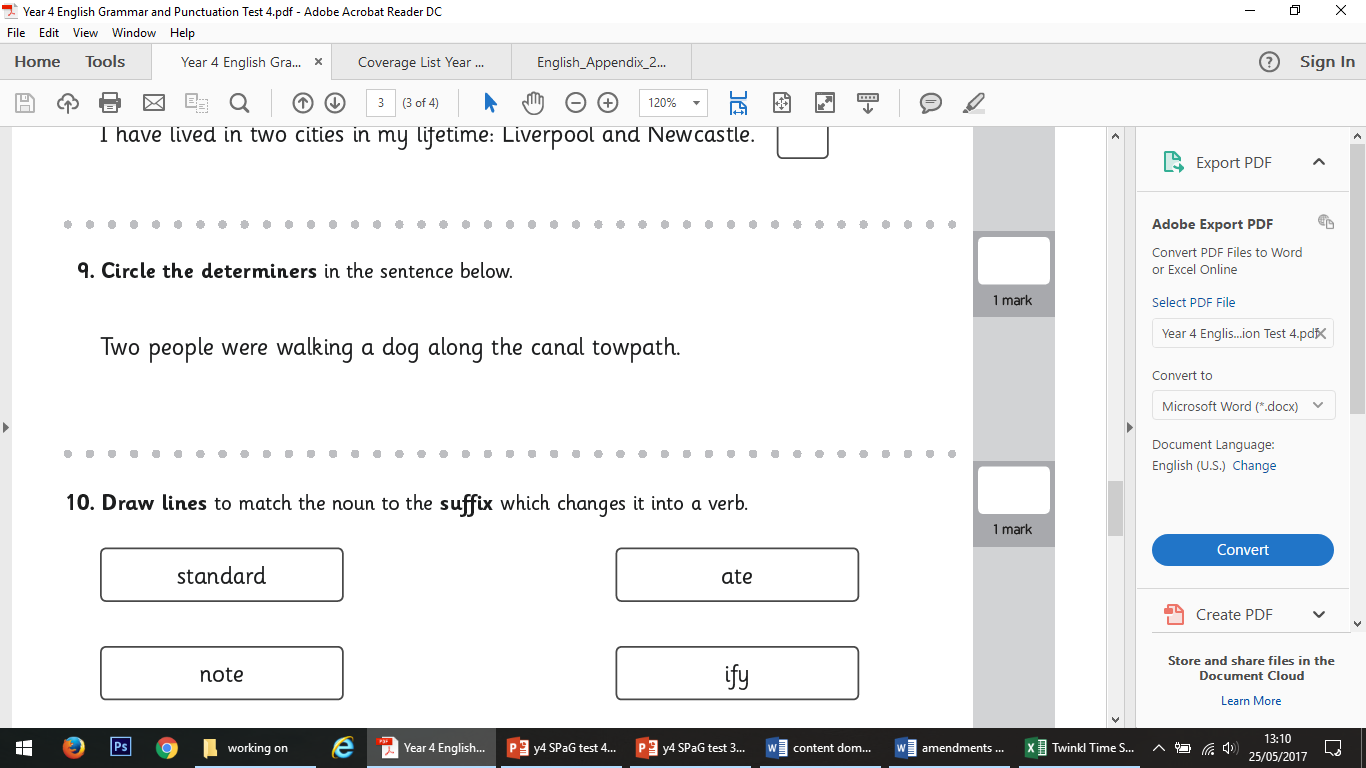 Determiners are words which specify which noun we mean or how many. The most common determiners are ‘a’, ‘an’ and ‘the’ – these are called articles.
Key Skill: G.1.8. To recognise and accurately use determiners in sentences.
10. Add a comma in the correct place in this sentence.
Award 1 mark for comma correctly inserted.
During the night the sirens kept waking me up.
,
Read the sentence carefully to understand the meaning.
A fronted adverbial can describe the location, time or manner of the action in the sentence and always comes at the beginning of the sentence followed by a comma. Where does the adverbial phrase end?
Key Skill: G.5.6.b. To accurately use commas after fronted adverbials in sentences.